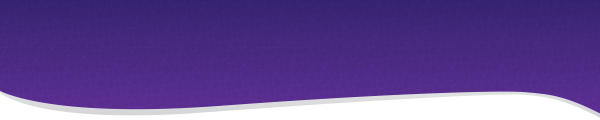 OFFRE D’EMPLOI
Assistante Juridique (H/F)
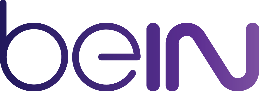 CONTEXTE

Au sein du pôle juridique de la société beIN Media Group, en soutien de la Direction Juridique ainsi que de l’équipe juridique M&A et corporate basées en France et à l’international, l’assistante juridique sera en charge de diverses services et tâches administratives ce qui inclut les missions suivantes :

MISSIONS
 
Assurer le suivi des modifications de divers contrats, des avenants et lettres d’engagements ainsi que des documents contractuels « corporate » (changement de capital, nom etc.)
Gérer les flux de documents pour validation et signature
Effectuer la coordination entre les différents membres de l’équipe juridique M&A / corporate et autres, et les autres services internes
Aider à la préparation des « signing » et « closing »
Impression des documents contractuels, des présentations et tous travaux nécessaires pour assister l’équipe juridique dans ses fonctions
Organiser des réunions, les supports, l’ordre du jour, les pauses cafés et tout ce qui est nécessaire à la réussite de l’évènement
Assurer l’assistanat classique de l’équipe juridique en termes d’agenda, d’organisation de déplacements, de suivi des notes de frais, de filtrage et d’accueil téléphonique et physique des rendez-vous
Effectuer la gestion, la mise en paiement et le suivi des factures relatives au service juridique
Rédiger des comptes rendus et procès-verbaux de réunions
Effectuer tout acte juridique ou toute recherche à la demande des membres du service
Veiller au respect des procédures et politiques du groupe
 
PROFIL & COMPÉTENCES
 
Vous bénéficiez d’une expérience au sein d’une équipe M&A / Corporate de plus de 7 ans dans un cabinet d’avocat anglo-saxon ou d’un département juridique international
Votre niveau d’anglais est bilingue
Poste basé à Boulogne-Billancourt 
 
QUALITES REQUISES
 
Rigueur, esprit d’équipe, organisation, sens du service, sens de la confidentialité
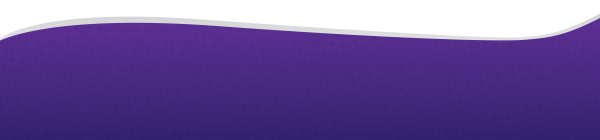 HUMAN RESOURCES DEPARTMENT
recrutement@bein.net

beIN SPORTS France
53-55 avenue Emile Zola - 92100 Boulogne-Billancourt